Lavôr fat dai arlêfs de classe cuinte de Scuele Primarie “G. Rodari”
Amela, Greta, Teodora, Djenebou e mestre Stefania
Dulà isal il Friûl?
Bandiere
1
2
3
Regjon
Posizion
La bandiere furlane e je une des plui antighis dal mont. E je formade di un drap celest di forme retangolâr. Tal mieç e à  une acuile in svol, di colôr aur.
Il Friûl al è in Europe e al è un  pont di incuintri tra civiltâts diviersis  tra Nord e Sud, Est e Ovest de Europe.
E je une des vincj regjons aministrativis de Italie e e je ancje une Regjon a Statût specjâl.
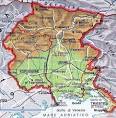 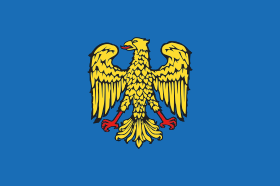 Lis citâts furlanis…
UDIN
Udin e je la capitâl dal Friûl cui siei antîcs palaçs , i poetics colôrs dal Tiepul e lis placis venezianis. A Udin si puedin amirâ place de Libertât, la Loze dal Lionel, place Sant Jacum e il so cjistiel distrut di un grant taramot intal 1511 e daspò ricostruît.
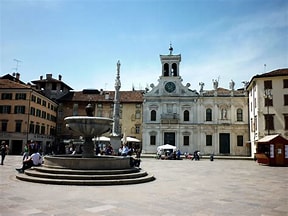 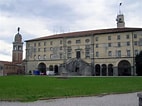 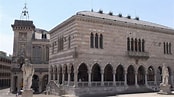 PORDENON
Citât elegante e famose pai siei events culturâi. Pordenon al è un pont di riferiment pal Friûl Ocidentâl. Pordenon al dà acet a “Pordenone Legge” , il festival dai libris. Di viodi l’elegant PalaÇ dal Comun e il centri storic .
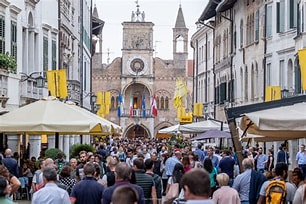 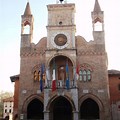 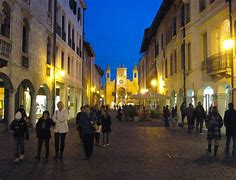 GURIZE
Une citât plene di zardins publics  e cuntun biel cjistiel medievâl fat costruî dai Conts di Gurize tal 1100. Gurize e je une citât  di confin che e à savût trasformâ la frontiere intun luc di incuintri e di unitât tra lis culturis taliane, slave e gjermaniche
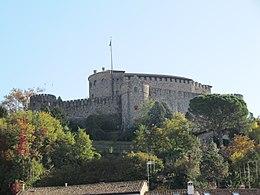 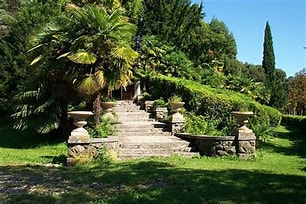 TUMIEÇ
Centri plui impuartant de Cjargne tra la val dal Bût e dal Tiliment. Di viodi al è il Domo e il Museu Cjargnel des Arts popolârs “M. Gortani”.
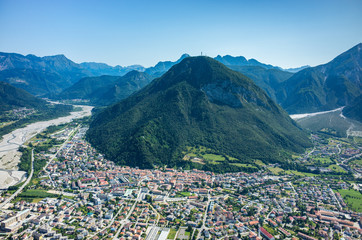 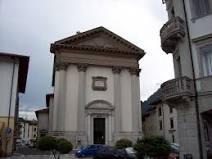 Lis citâts romanis come…
AQUILEE
Grande e impuartante citât romane. Si pues notâ la regolaritât dal reticul tipic des citâts romanis cun dutis lis stradis paralelis al cardo o al decumano par formâ isolâts. Si puedin viodi ancjemò i rescj dal grant puart fluviâl di chê volte.
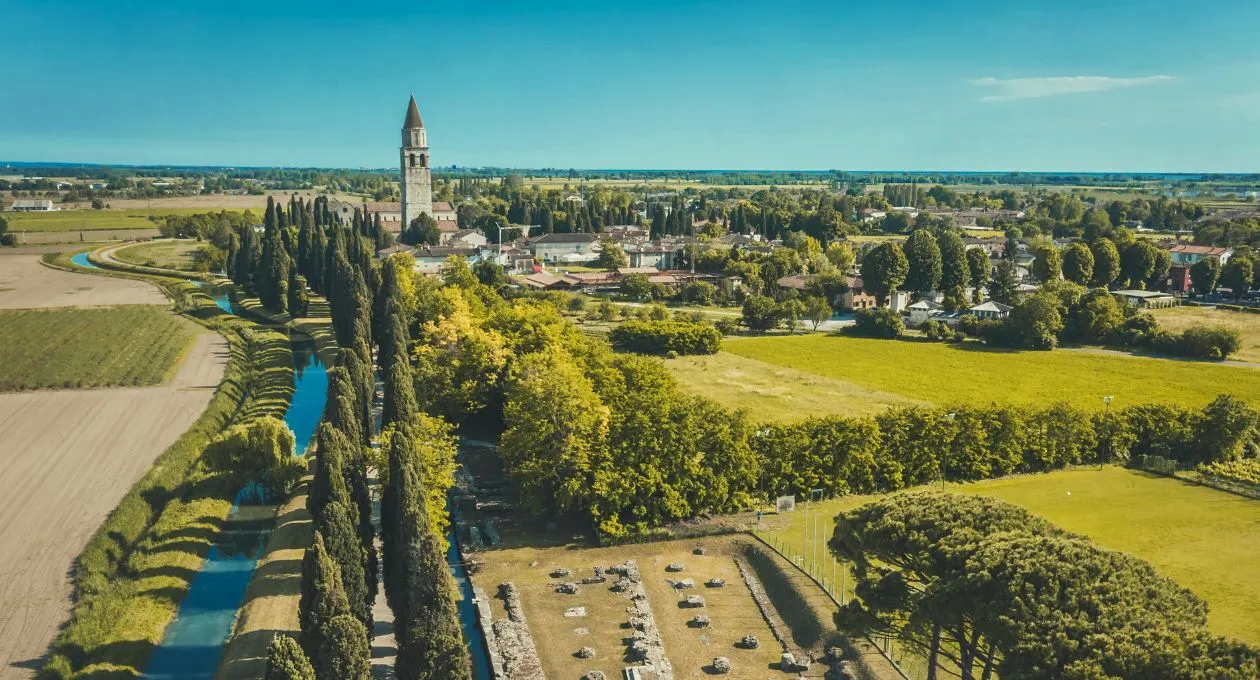 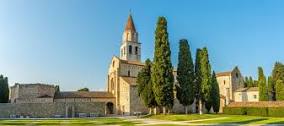 IULIUM CARNICUM (vuê ZUI)
Citât romane plui a nord in Italie. E jere impuartante pal cumierç, pes stradis e pal sisteme di smaltiment des aghis. Si puedin viodi i rescj archeologjics dai insediaments romans.
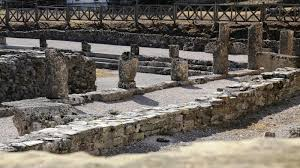 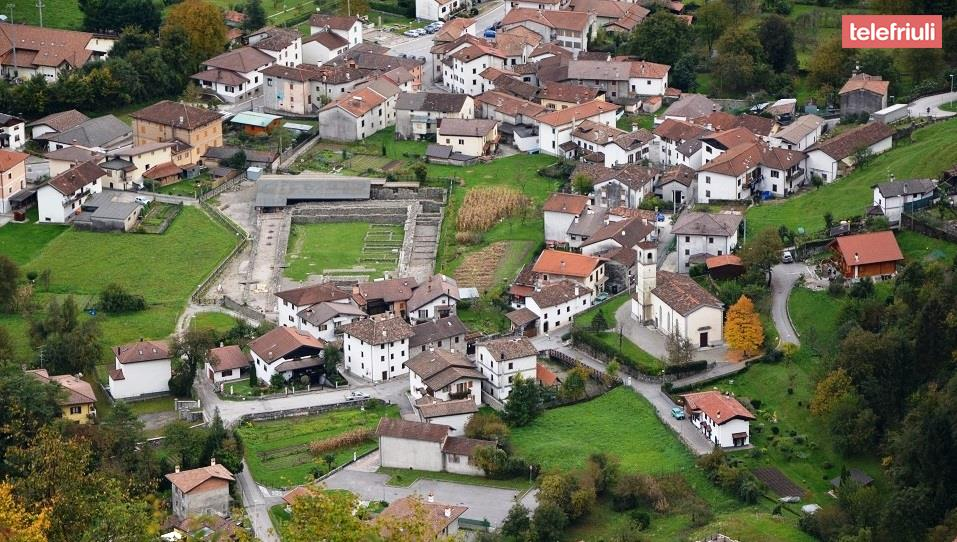 Lis localitâts turistichis di mâr
LIGNAN
Impuartante localitât balneâr estive, frecuentade di milions di personis. Lignan  e je une citadute moderne organizade pal turisim. Dilunc di chês altris stagjons, a Lignan si pues   amirâ  il Presepi di savalon, in Primevere “Lignan in rose”, il Parc Zoo , il Parc Hemingway  .                                                                                     					   L
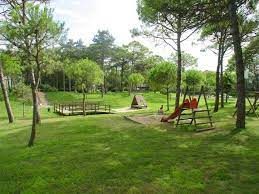 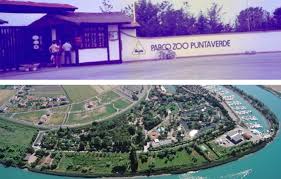 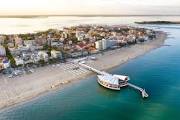 GRAU
Lis origjins di Grau si cjatin bielzà in ete romane. Il comun si slargje tra la lagune, la fôs dal Lusinç e il Mâr Adriatic. La citât  si è ingrandide cul timp e e je deventade une localitât balneâr une vore preseade pe presince di jodi e mete pai amants dal “zâl” e dai romançs investigatîfs. Dal 2008, di fat si davuelç a Grau il Festival Leterari “Grado giallo”.
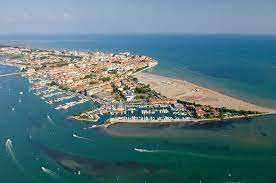 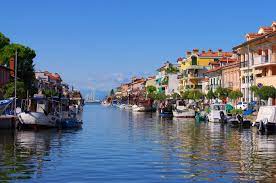 Lis citâts storichis
PALME
Palme e à la forme di un poligon regolâr cun nûf lâts, cun centis di muris fatis daûr dal dissen  di une stele.
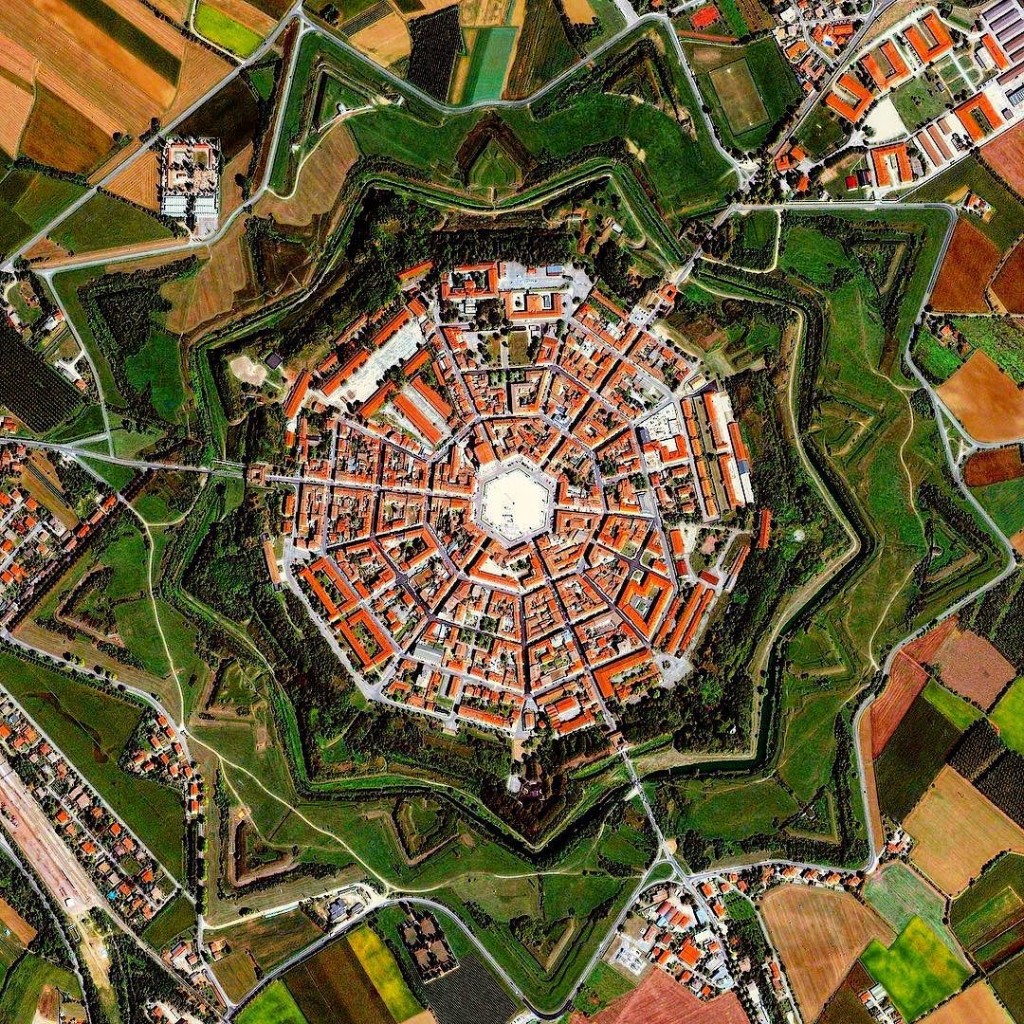 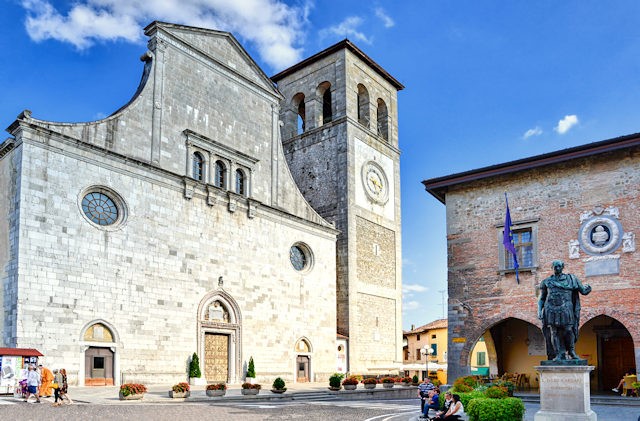 CIVIDÂT
La citadine di Cividât e je nassude in ete romane cul non di Forum Julii.
A Cividât a son tantis testimoneancis storichis e culturâls che a valorizin la citât, come la Messe dal Spadon, il zûc dal truc e il Mittelfest.
Di viodi a son: il Domo, l’ipogjeu, il Palaç comunâl e il Palaç dai Proveditors.
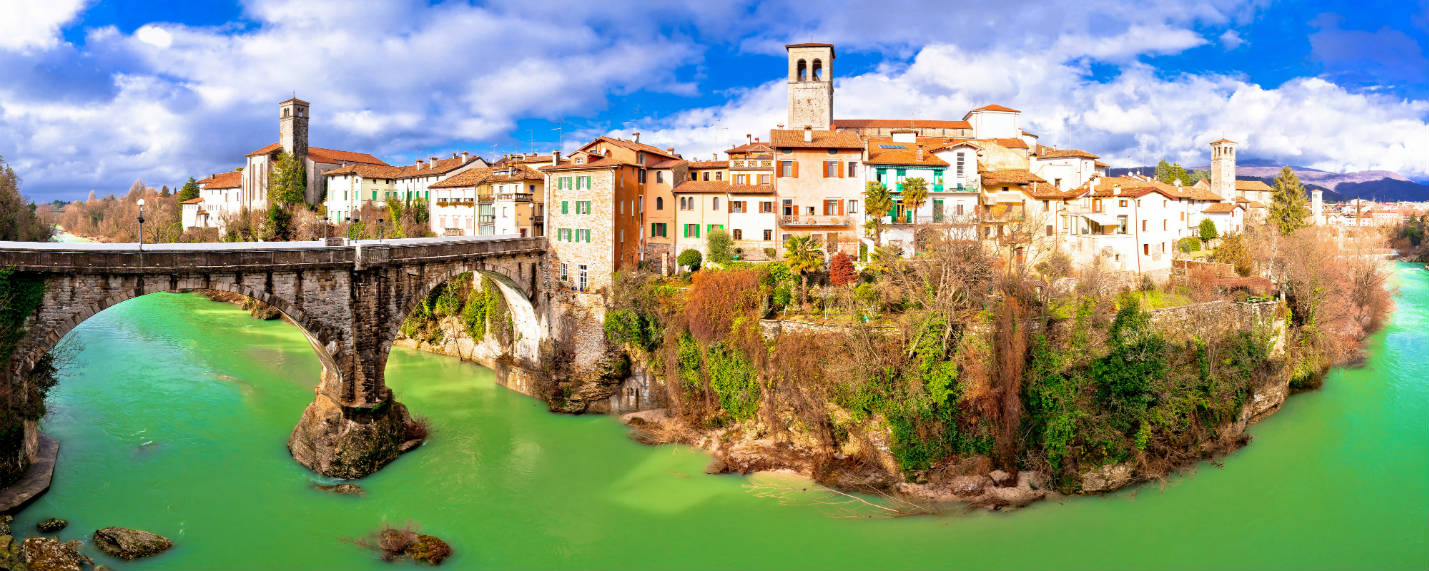 Lis localitâts dai  lâts
Lâts  di Fusine e Cjavaç
Biel esempli di lât alpin, di  origjin                                Il  lât naturlâl plui grant dal Friûl, 
 glaçâl .                                                                                           ideâl par fâ bielis cjaminadis.
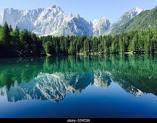 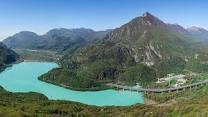 Lât di Fusine
Lât di Cjavaç
Lât di Ruvigne
Tal mieç des culinis furlanis si cjate il  lagut glaçâl plui impuartant de zone prealpine e culinâr.
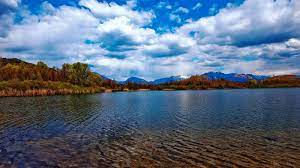 Lâc di Curnin
Lagut sede di une Risierve Naturâl intal comun di Forgjarie dongje un centri di riproduzion dal grifon.
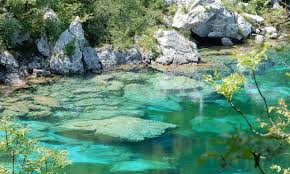 Lât di Sauris
Il Lât di Sauris al è la risierve di aghe plui grande di dute la Regjon.  Al è un lât  artificiâl e la sô aghe e ven doprade par produsi energjie te centrâl di Dimpeç.
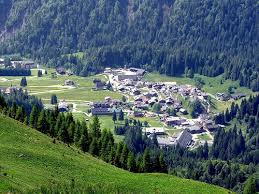 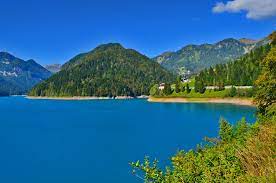 LOCALITÂTS DI MONT
Tarvis e Zoncolan
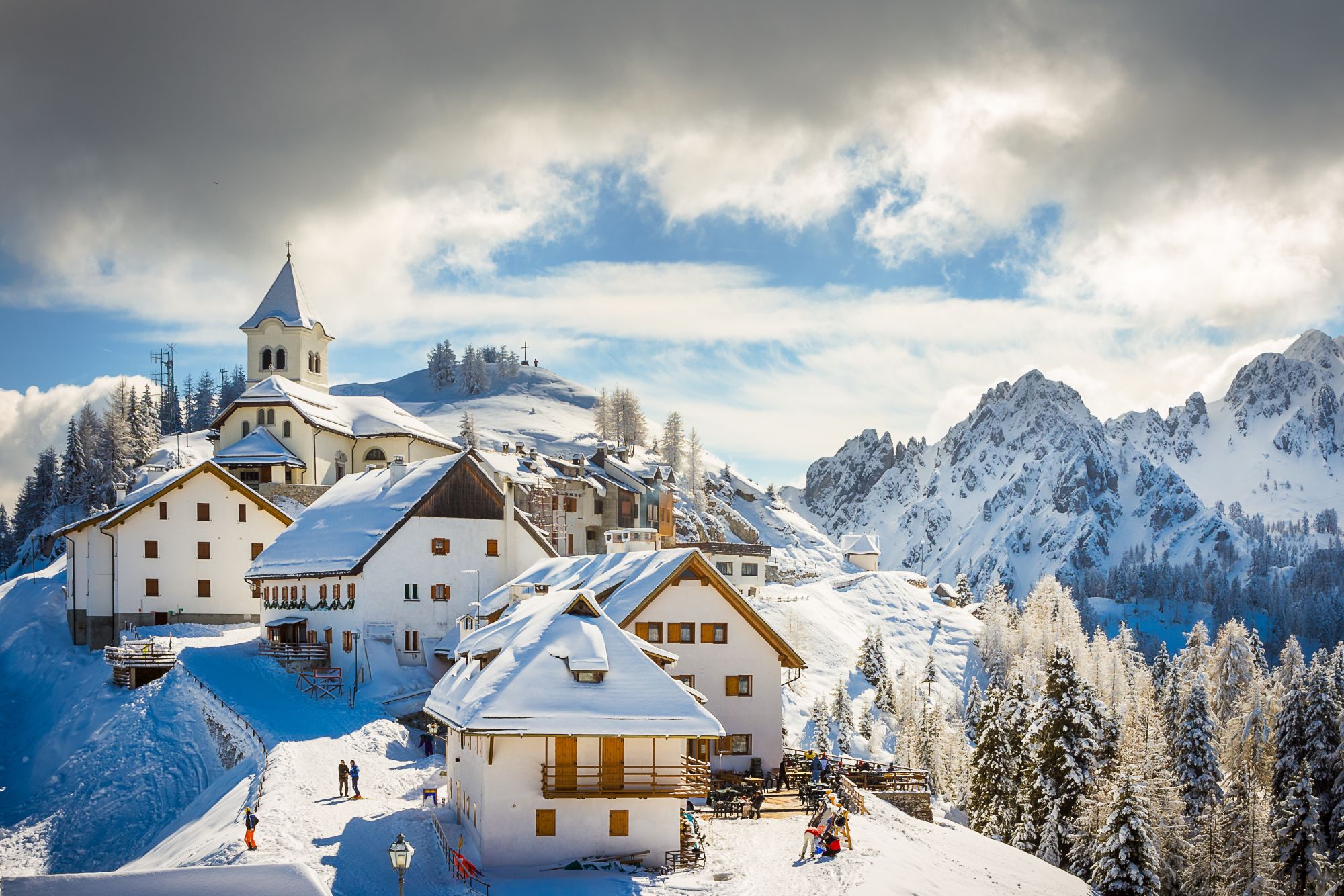 Tarvis
E je la ultime citadine de Val Cjanâl prime dal confin cu la Austrie e la Slovenie. Ator a son monts maestosis e un biel bosc incontaminât. Culì o vin Mont Lussari.
Zoncolan
Prime stazion turistiche de Cjargne cun implants che a coleghin lis dÔs localitâts. Di Istât tu puedis fâ cjaminadis tal mieç dai boscs e escursions tes malghis e tes caseris.
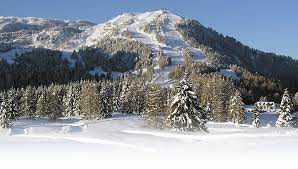 For Disore
Impuartant centri turistic cun pistis par principiants e par esperts. Di Istât tu puedis  fâ cjaminadis tal mieç dai boscs, zîrs in mountain bike e fâ escursions tes malghis e tes caseris.
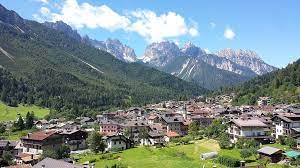 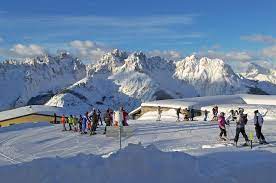